How to use Brainfuse
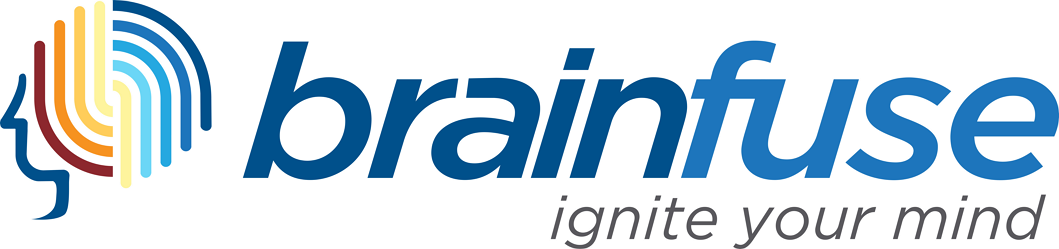 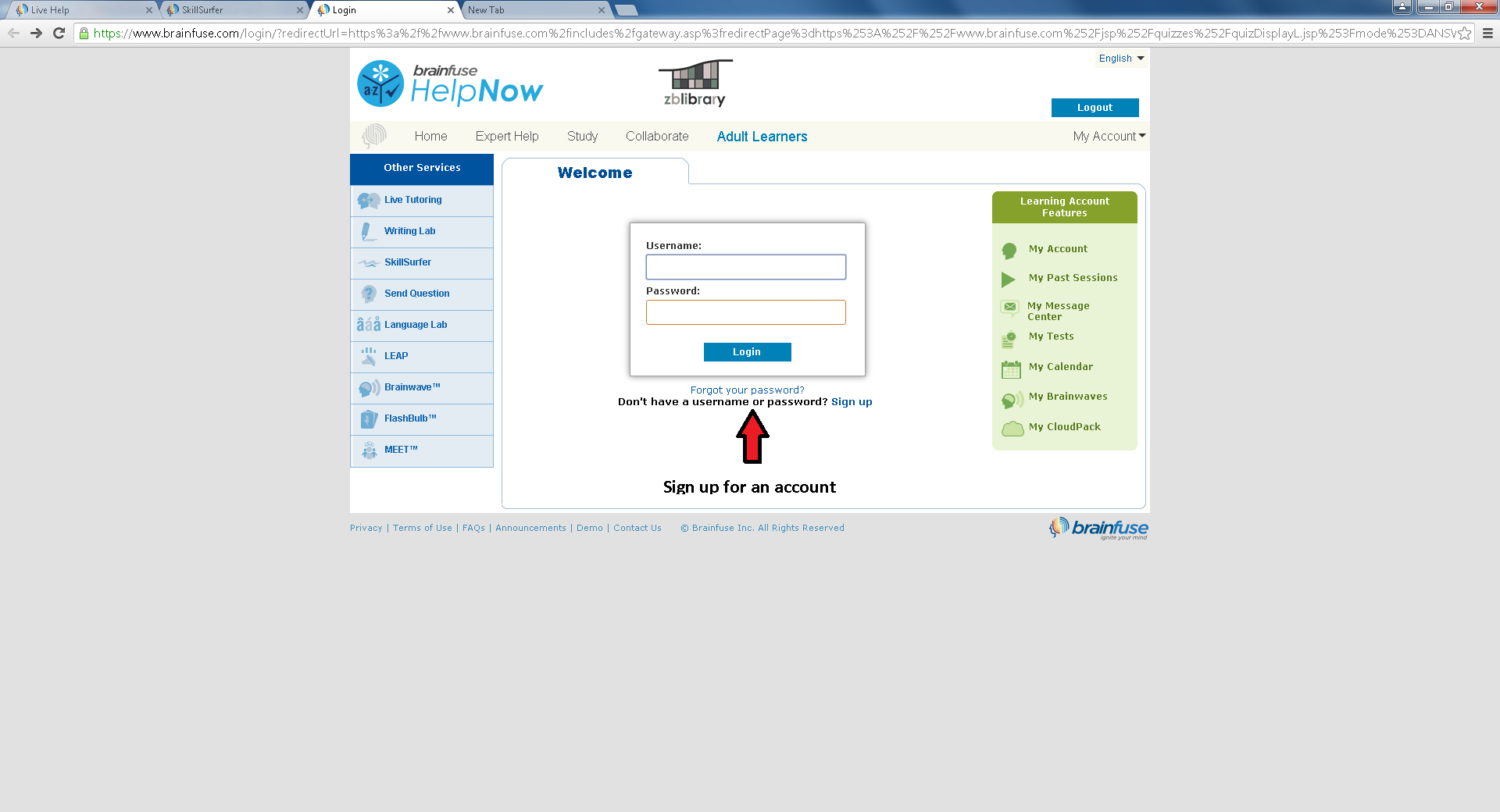 There are live tutors online who will ask you what you need help with etc. You and the tutor can have a conversation.
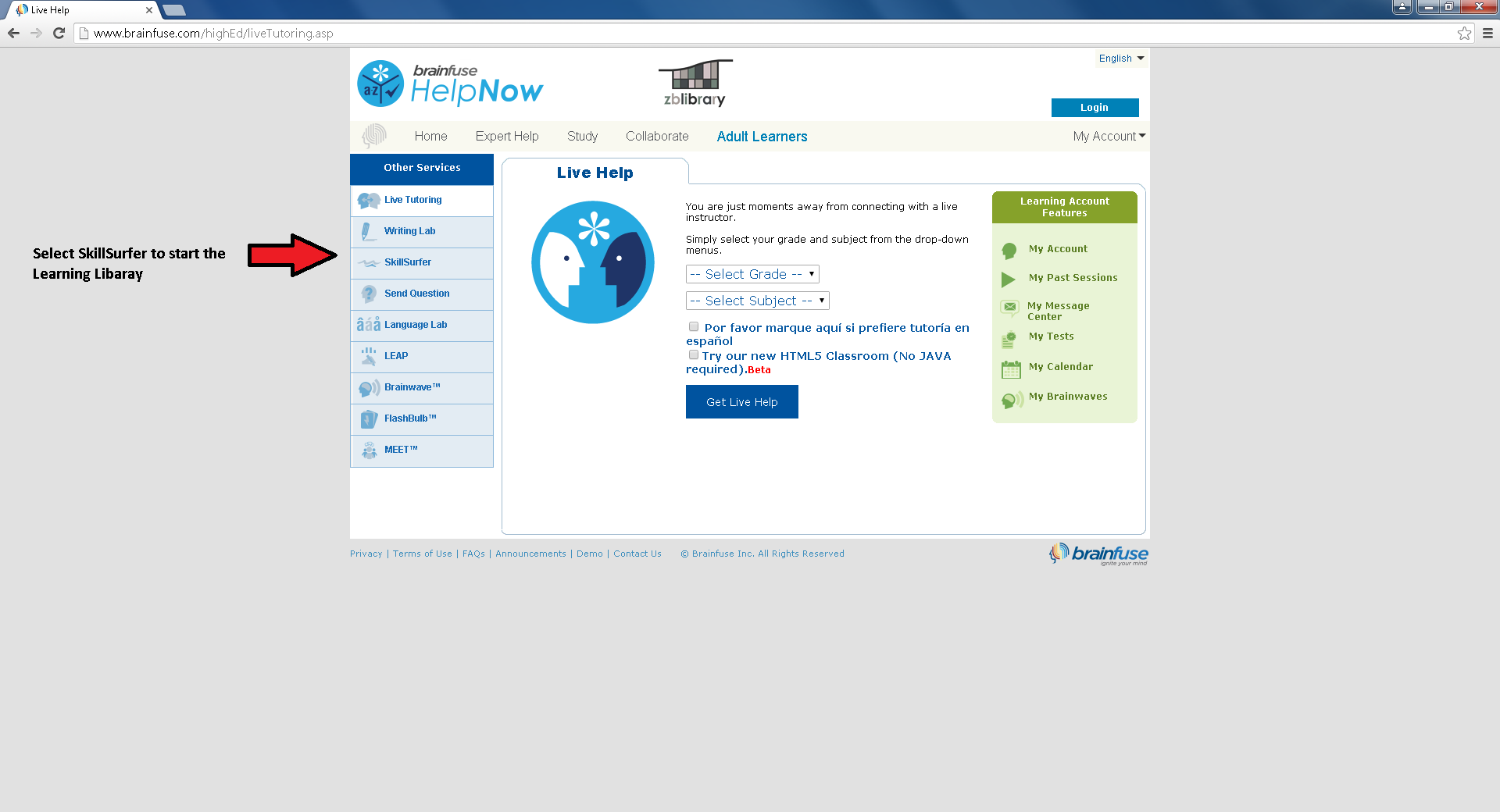